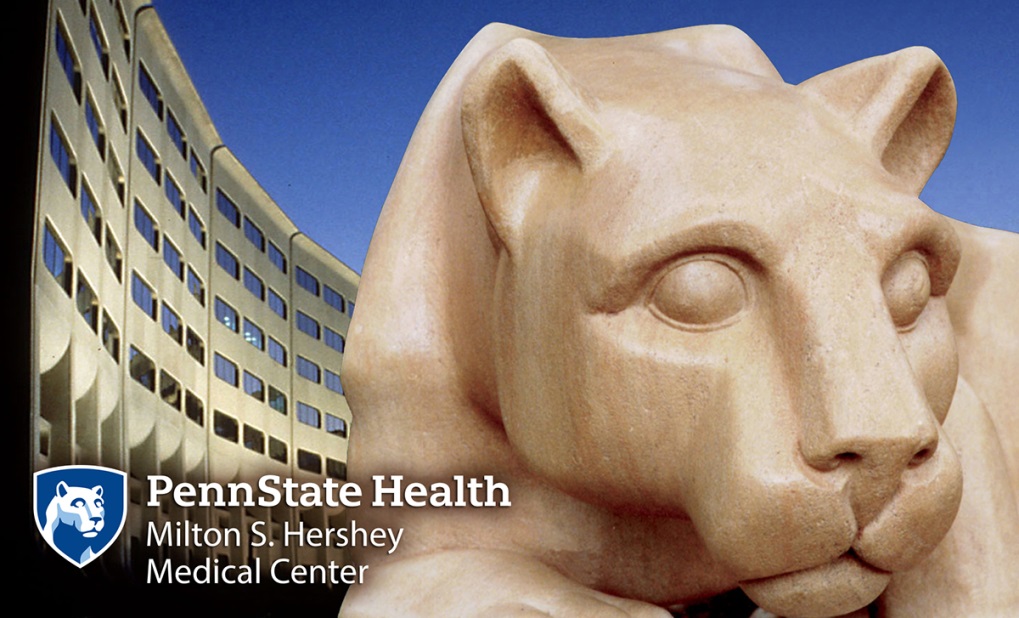 Improving Coumadin Management Through a Multidisciplinary Quality Improvement Project
Michael Malone M.D.,  Ali Ward RN, Office Manager
Penn State Hershey Department of Family and Community Medicine
METHODS: 
 
A multidisciplinary approach was taken to improve INR values.  
 
1. Physicians received education and algorithms were made readily available throughout the clinical site.   
 
2. Patient who would benefit from NOACS were identified by providers and a care management system assisted with transition of these patients.  
 
3.  Staff resources were used to follow-up with patients who were overdue for their INR lab, but had not had it completed.  
 
4. Attribution lists were appropriately updated/corrected.
INTRODUCTION
 
Coumadin management, measured by percentage of patients at goal INR, in patients on anticoagulation is an important quality and safety measure.  In this session, we describe the QI project we implemented to improve Coumadin management at our clinical site.  
 
PURPOSE:
 
Our goal was to improve the percentage of INR values at goal range for patients on anticoagulation from 60%  to 66% .
RESULTS:
 
We surpassed our goal of 66% of Coumadin patients in range to a persistent value of approximately 70% of patients in range.  There was a dip in results that may be related to lack a lack of continuous process implementation.













REFERENCES

Tideman P, Tirimacco R, St John A, Roberts G.  How to manage warfarin therapy.  Aust Prescr. 2015
CONCLUSION:

Implementation of a QI project to improve Coumadin management can be successful through an interdisciplinary approach using multiple interventions.






  
 









Gage BF, Eby C, Johnson JA, et al.  Use of Pharmacogenetic and Clinical Factors to Predict the Therapeutic Dose of Warfarin.  Clinical Pharmacology and Therapeutics. 2008 
.